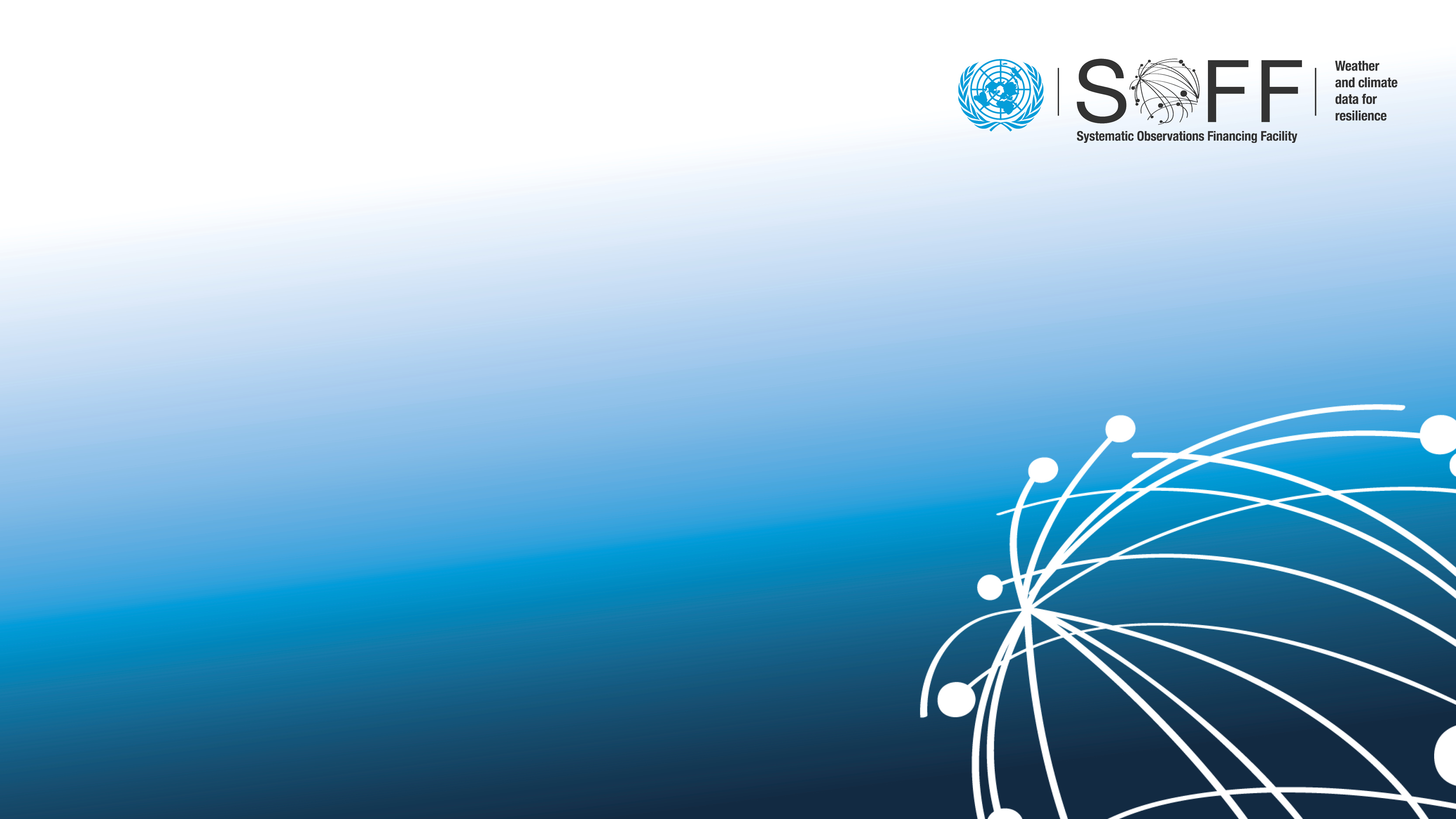 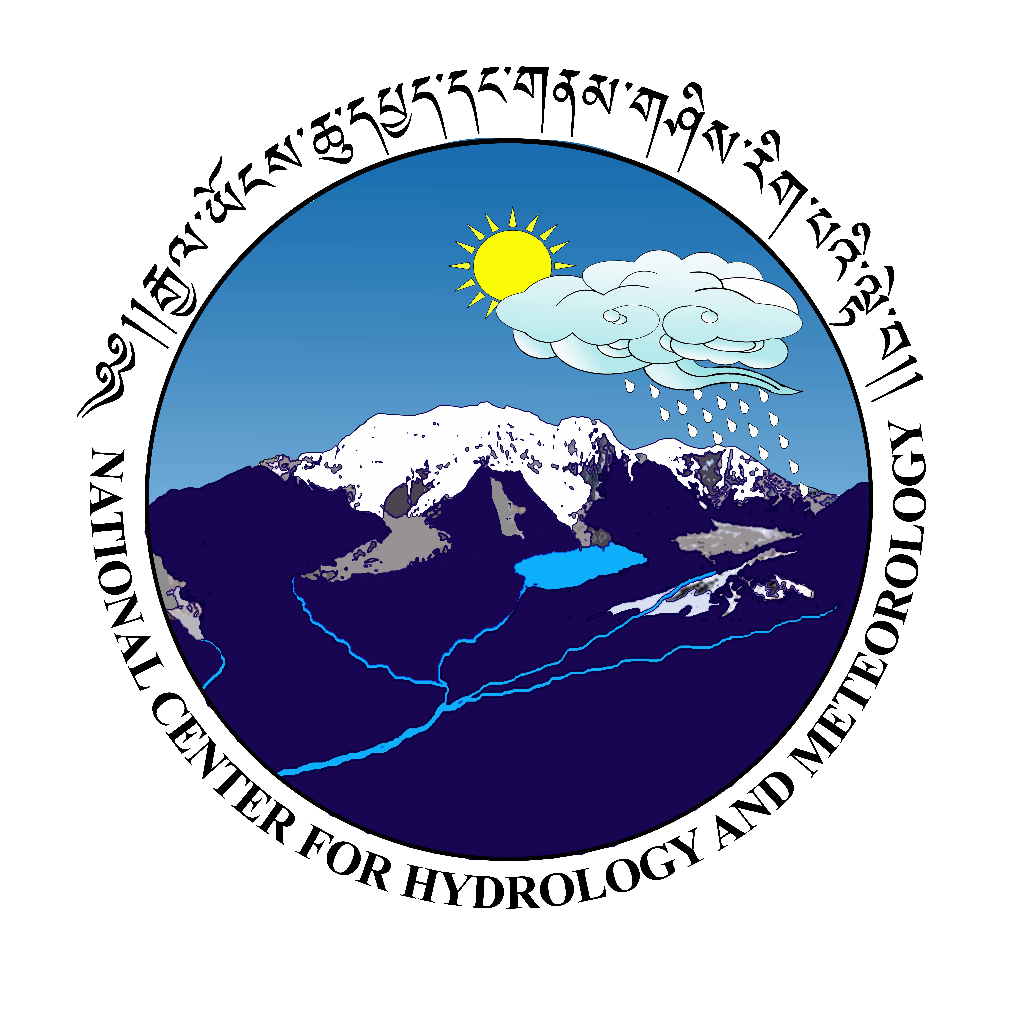 24 – 26 September 2024
Closing the Basic Weather and Climate Data Gaps in South Asia: Advancing SOFF implementation and creating synergiesSession 6:  SOFF stakeholder consultations – Gender and Civil Society
Objective
Further advancing SOFF Operations through stakeholders' consultations on:
Gender
Civil society
Gender
Gender
SOFF promotes gender equality and strives to ensure that gender considerations incl. gender representation are systematically integrated in governance, partners as well as in the implementation of SOFF activities in countries
SOFF Gender Action Plan was adopted as part of the Operational Manual (Decision 2.2) with updated targets for the first implementation period adopted in Decision 3.3. These targets have been largely achieved in governance and within the secretariat. 
SOFF relies on its partners to apply their social and environmental safeguards, including gender policies, to meet these goals.
Targets for the First Implementation Period(June 2022 – July 2025): Governance
Targets for the First Implementation Period(June 2022 – July 2025): Operations (I)
Targets for the First Implementation Period(June 2022 – July 2025): Operations (II)
Targets for the First Implementation Period(June 2022 – July 2025): Monitoring and Evaluation
Guiding questions
How can we ensure gender equality and women's empowerment are an integral part of SOFF activities and investments?
When achieving a target is challenging, what support would be required to ensure more gender inclusion at the country level? 
Do countries and partners have experience in working with civil society organization focused on women empowerment?
Civil society
Civil society
The SOFF Advisory Board includes a civil society umbrella organization – the Global Network for Disaster Risk Reduction (GNDR) 
Through stakeholders consultations CSOs contribute to SOFF monitoring and evaluation
At the country level, CSOs support for: 
Capacity building & awareness raising
O&M and safeguard of the stations
Guiding questions
What is the NMHS and other partners experience in collaborating with the CSOs?
Do you see other roles for the CSOs related to the implementation of GBON?